Il sistema di controllo di SPES: una collaborazione di successo
D. Bortolato e L. Antoniazzi
INFN-LNL 2025/01/17
[Speaker Notes: Buongiorno a tutti, per chi non mi conosce mi presento.. Sono Loris Antoniazzi, responsabile del servizio sistemi per gli acceleratori e oggi vi presenterò le attività di cui si occupa questo servizio.]
Controlli, SRF e SSPA
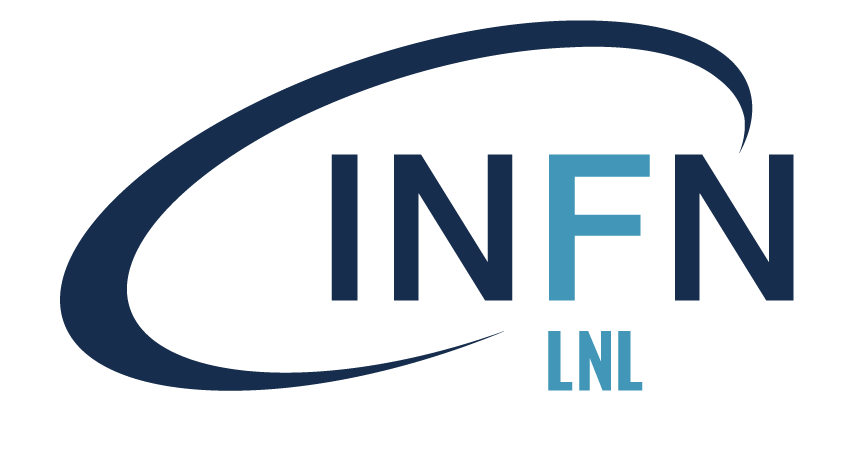 I Servizi Radiofrequenza e Sistemi per gli acceleratori si occupano dei sistemi di controllo degli acceleratori e delle linee di trasporto del fascio oltre che degli apparati ancillari necessari al funzionamento degli stessi.
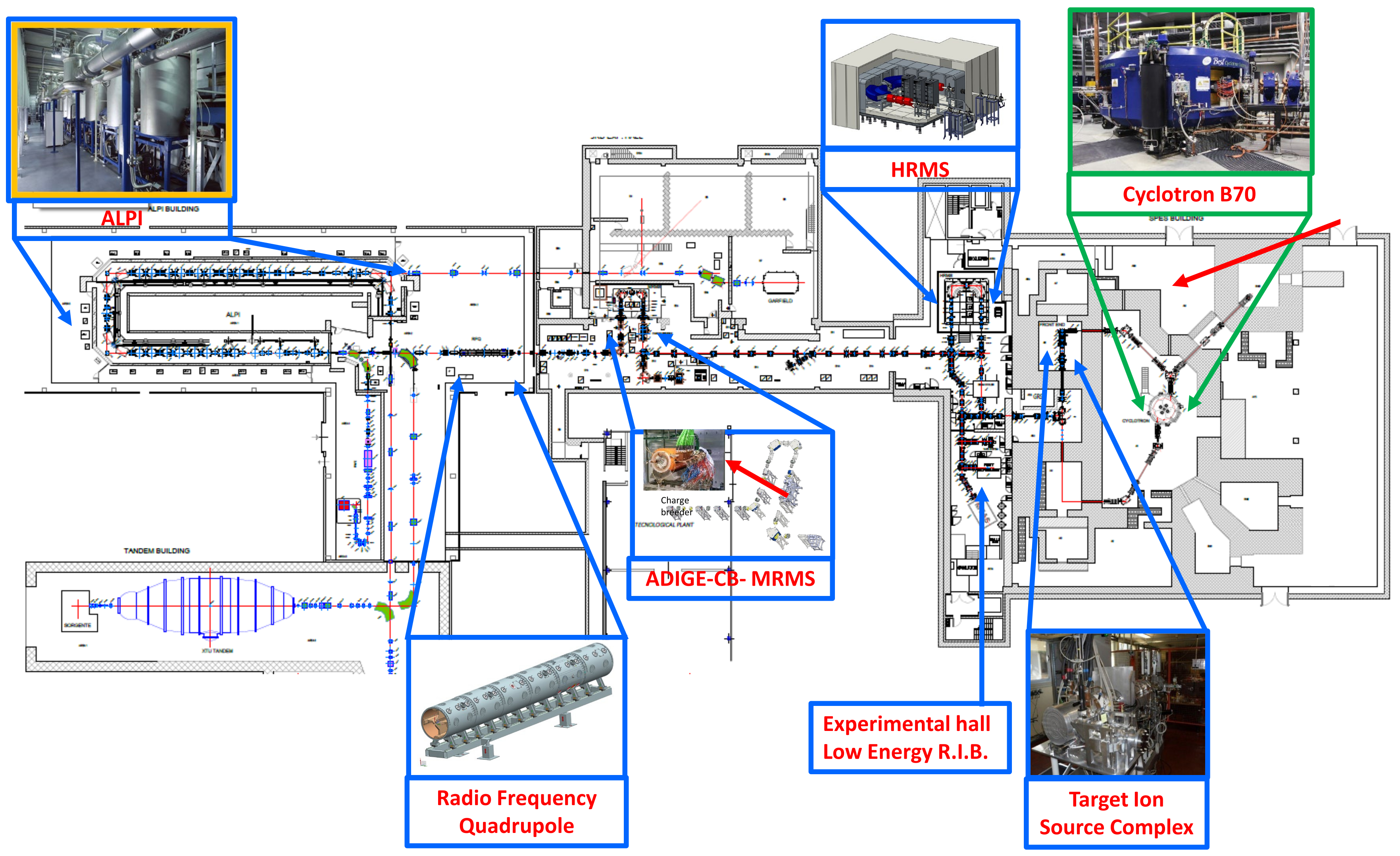 2024
INFN-LNL 2025/01/17
[Speaker Notes: I Servizi Radiofrequenza e Sistemi per gli acceleratori si occupano dei sistemi di controllo degli acceleratori e delle linee di trasporto del fascio oltre che degli apparati ancillari necessari al funzionamento degli stessi.

Evidenziati in Giallo il complesso Tandem/ALPI/PIAVE, normalmente operativi, 
Evidenziato in Verde la parte del Ciclotrone e delle linee di trasporto verso i bunker ISOL2 e ISOL1 contenente la sorgente TIS che è stata Messa il operazione lo scorso anno]
Controlli, SRF e SSPA
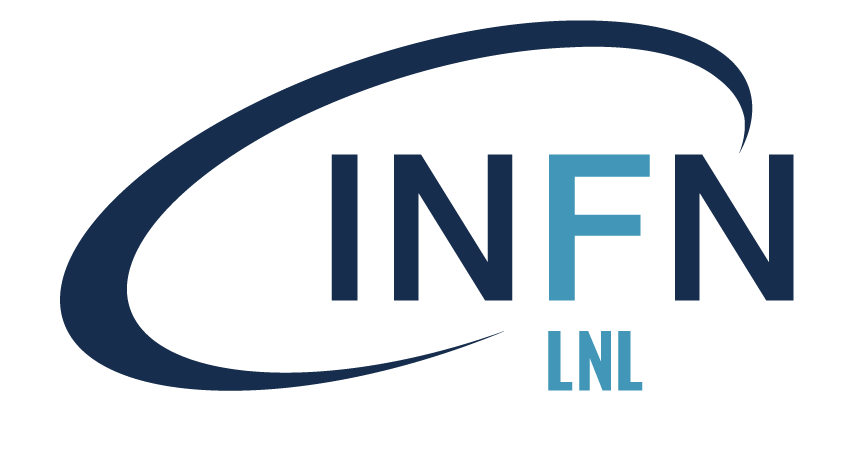 Controllo SW e HW radiofrequenza
Supervisione Linea di Trasporto
Tipologie di sistemi controllati e servizi gestiti
Personal Protection system (PPS)
Machine Protection system (MPS) 
Piattaforme HV e sorgenti di ioni
Elementi di Trasporto del Fascio
Controllo e acquisizione Diagnostiche
Sistemi RF
Sistemi da vuoto
Sistemi di raffreddamento
Infrastruttura di controllo e relativa rete informatica(con supporto del servizio calcolo)
Servizio di archiviazione dati riguardanti gli acceleratori
Servizio di gestione  allarmi
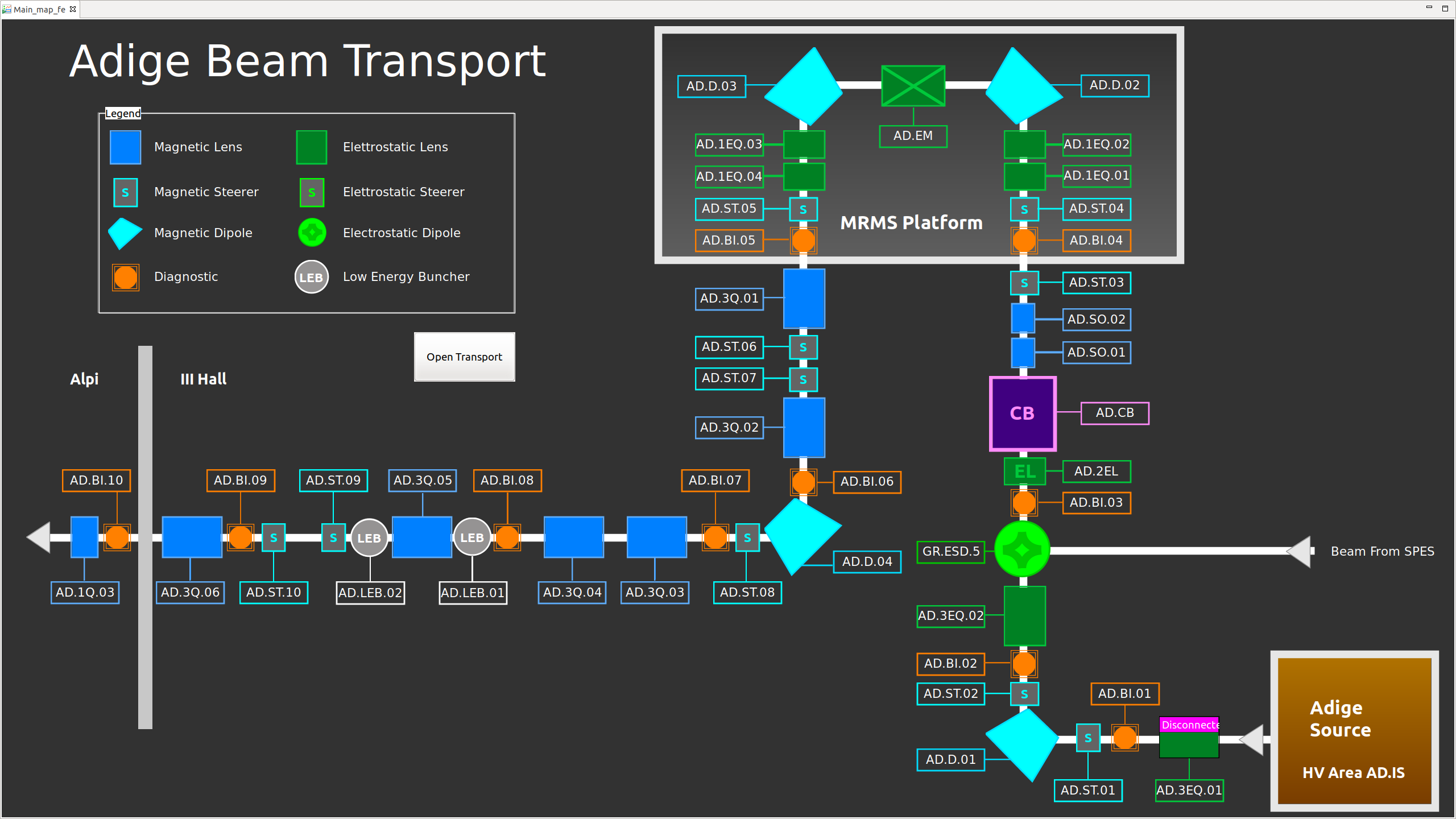 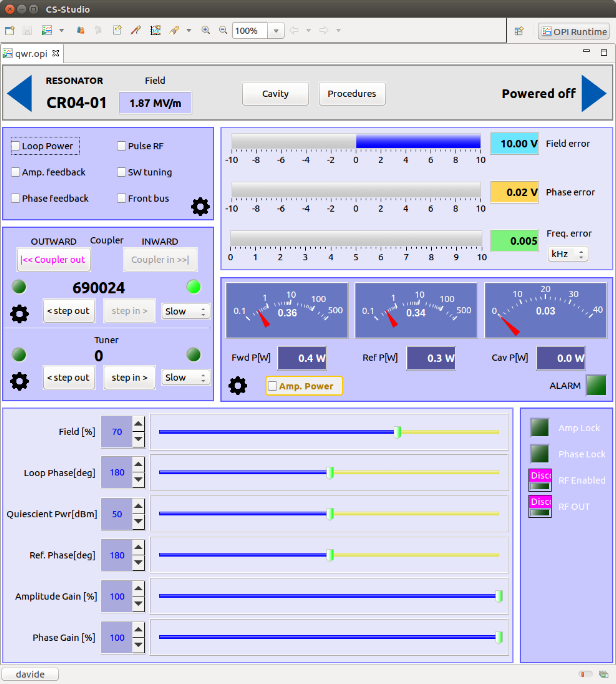 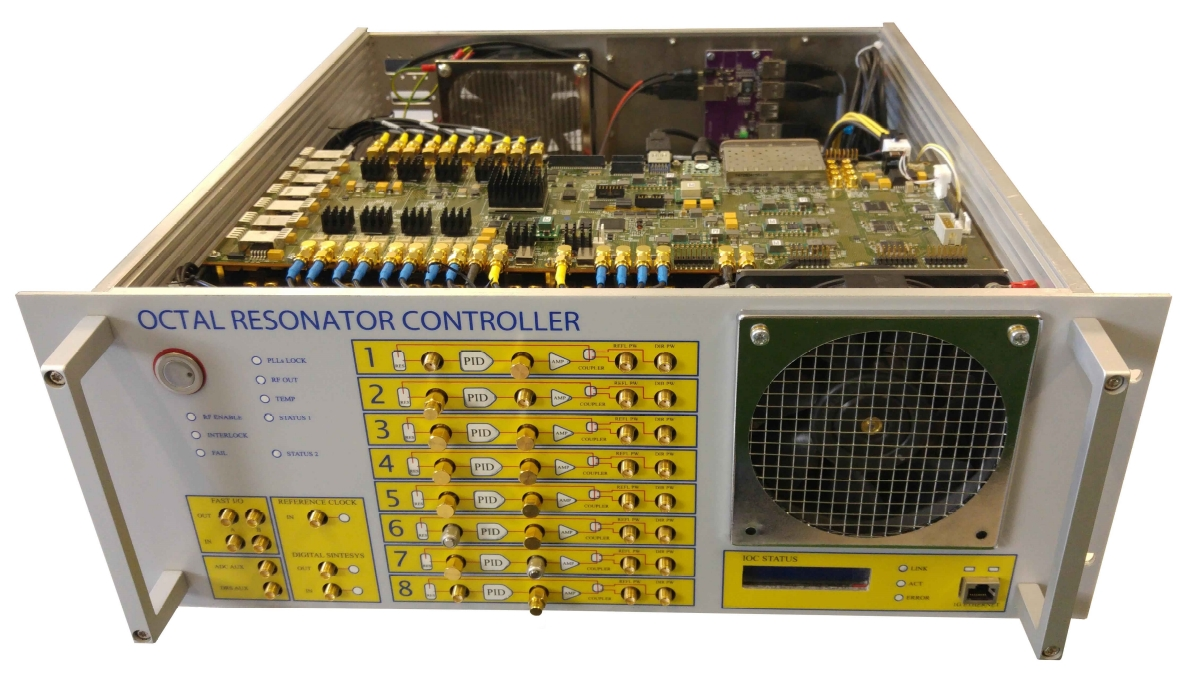 Magneti
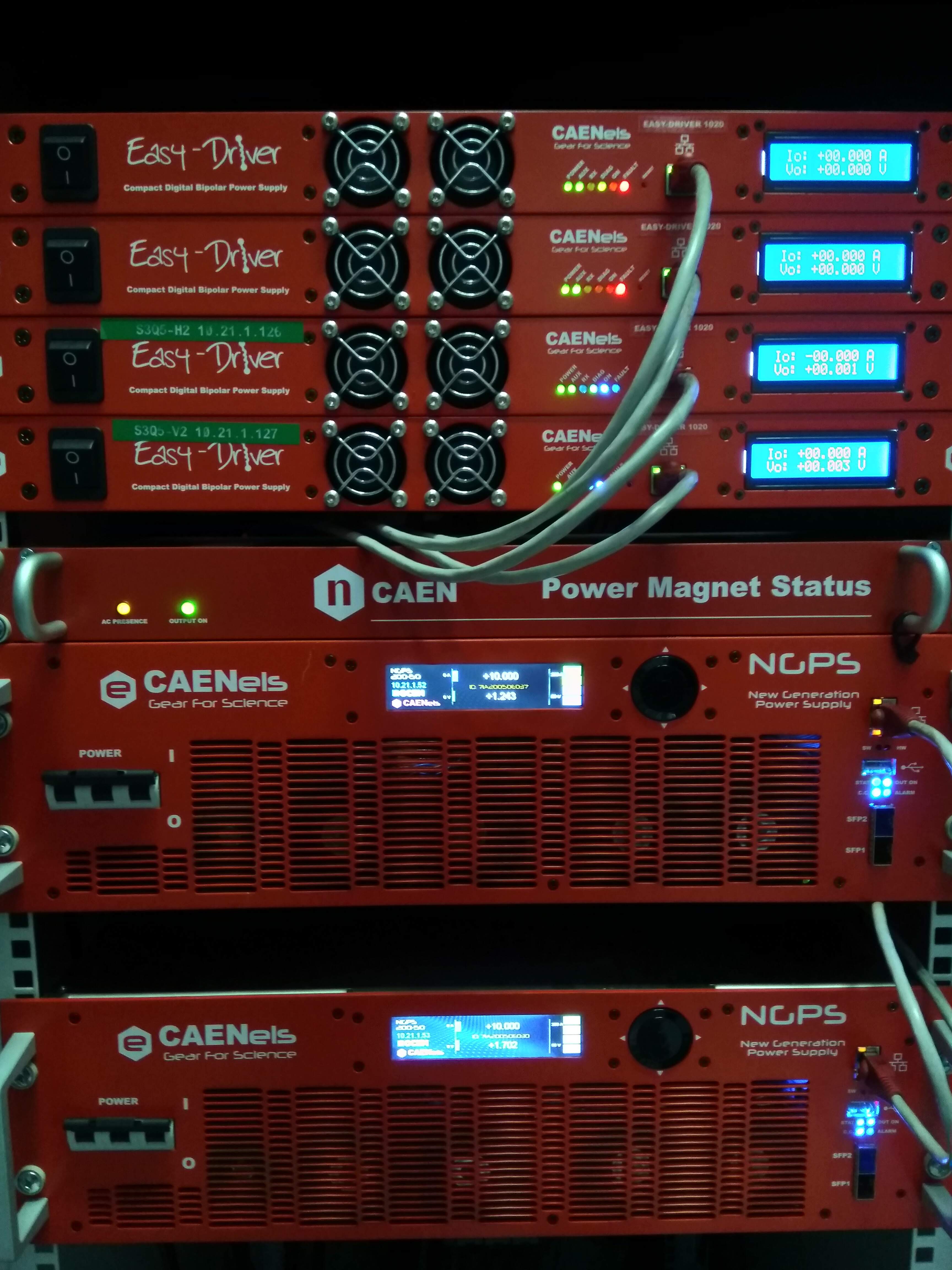 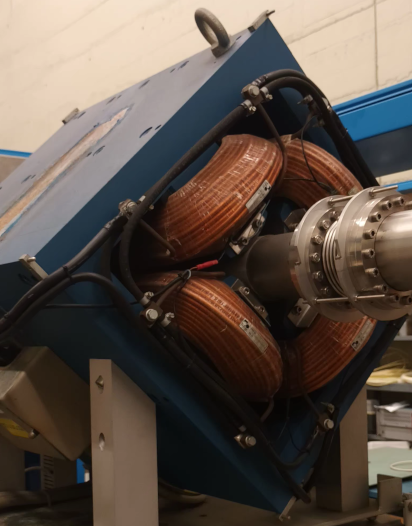 Diagnostiche
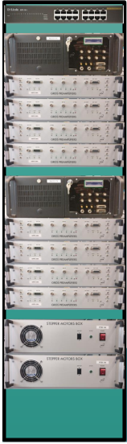 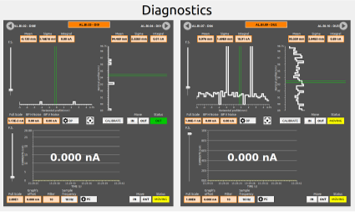 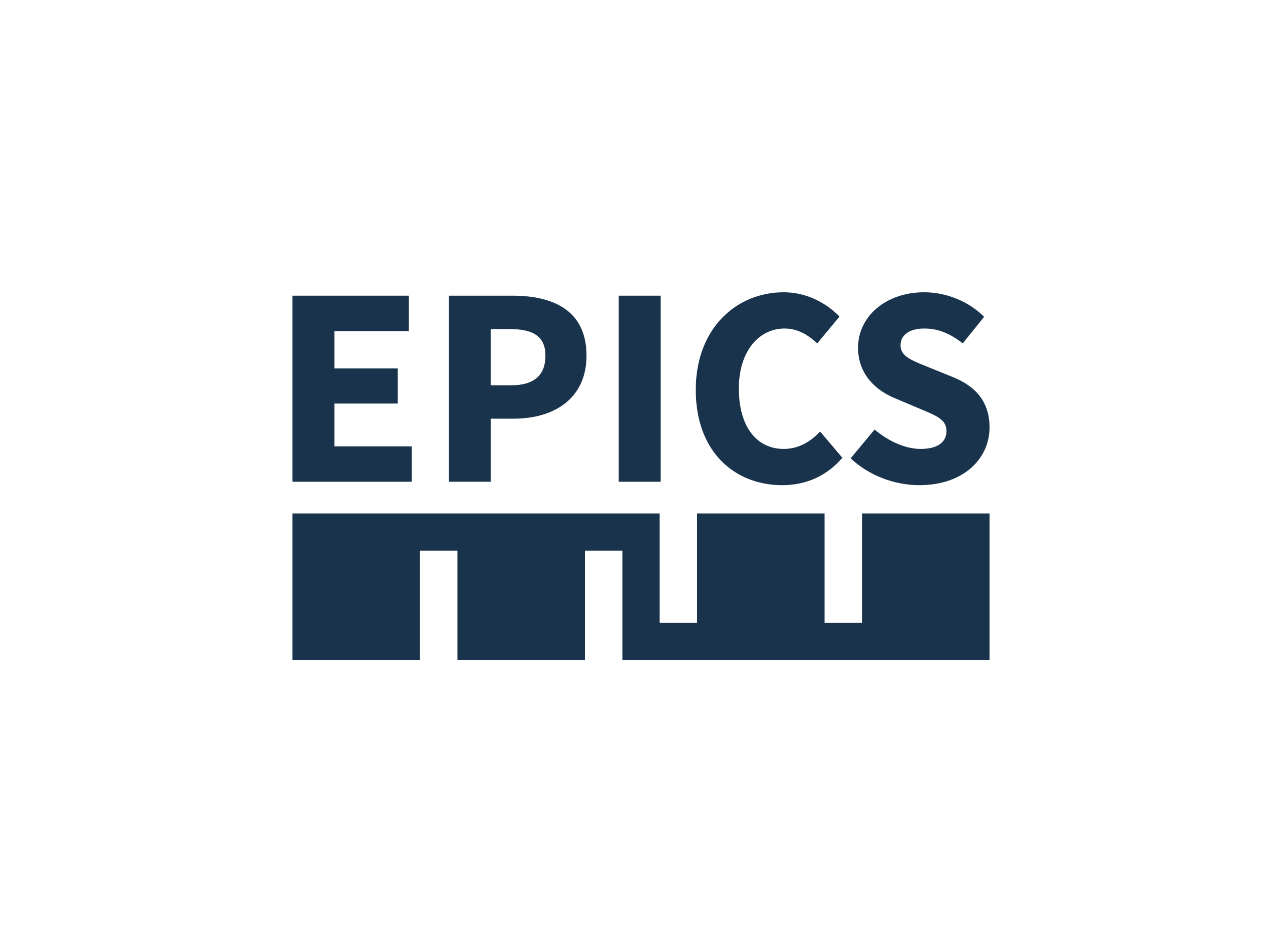 Experimental Physics and Industrial Control System
INFN-LNL 2025/01/17
[Speaker Notes: L’attività dei controlli la più variegata per la diversità delle applicazioni e dei servizi forniti.
Punto comune è il framework di controllo ad alto livello,che si chiama EPICS
Personal protection system (PPS)
Machine Protection system (MPS) 
Piattaforme HV e sorgenti di ioni
Controllo e acquisizione Diagnostiche
Sistemi RF
Elementi magnetici o elettrostatici per Trasporto del Fascio
Sistemi da vuoto
Sistemi di raffreddamento
Infrastruttura di controllo e relativa rete informatica
Servizio di archiviazione dati degli acceleratori
Servizio di gestione  allarmi]
Cronologia 2024 – Turni ALPI
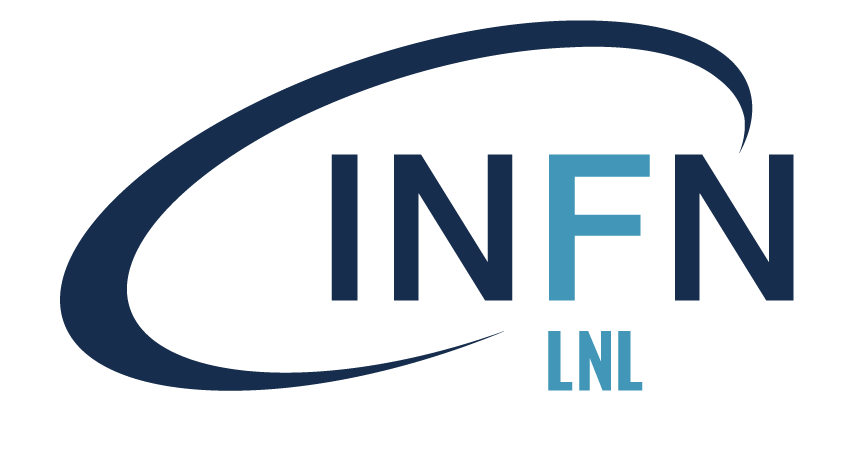 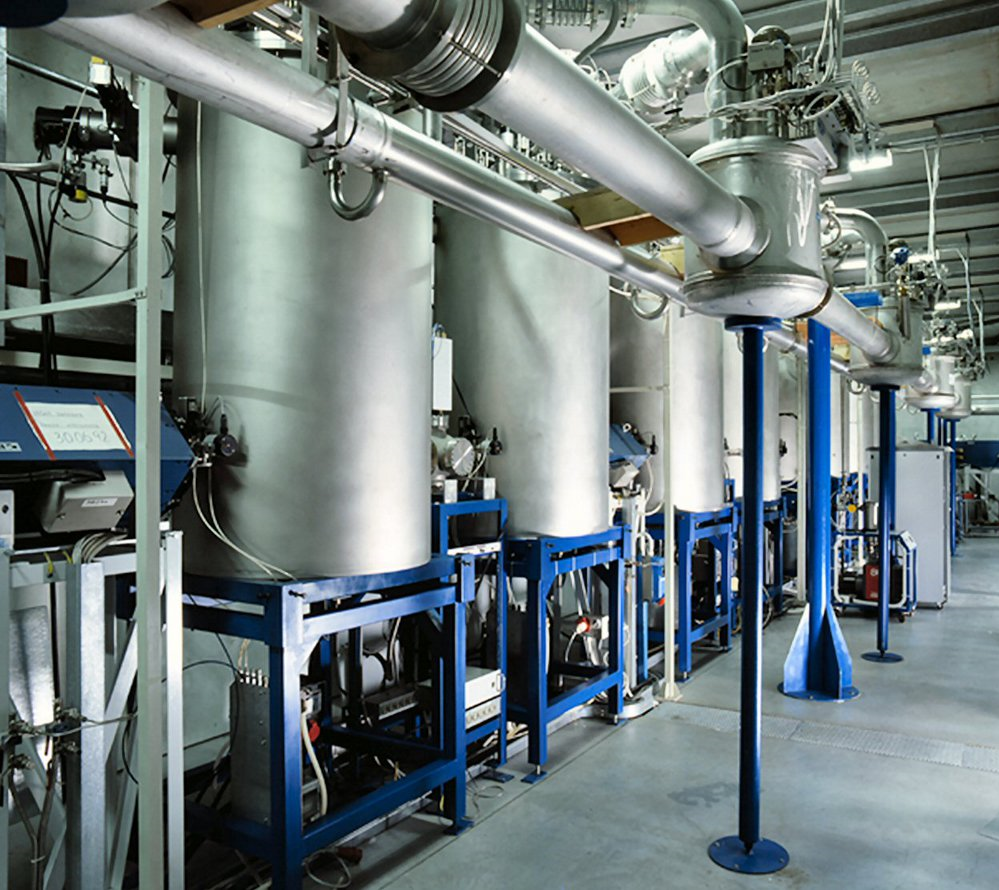 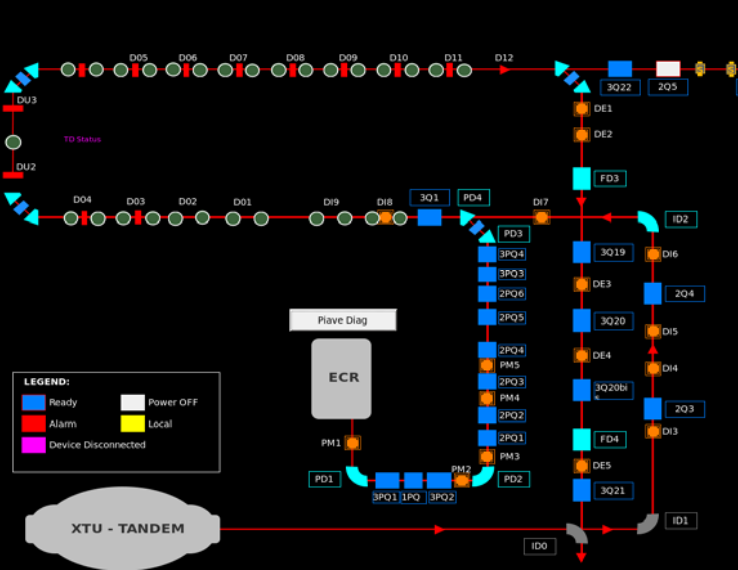 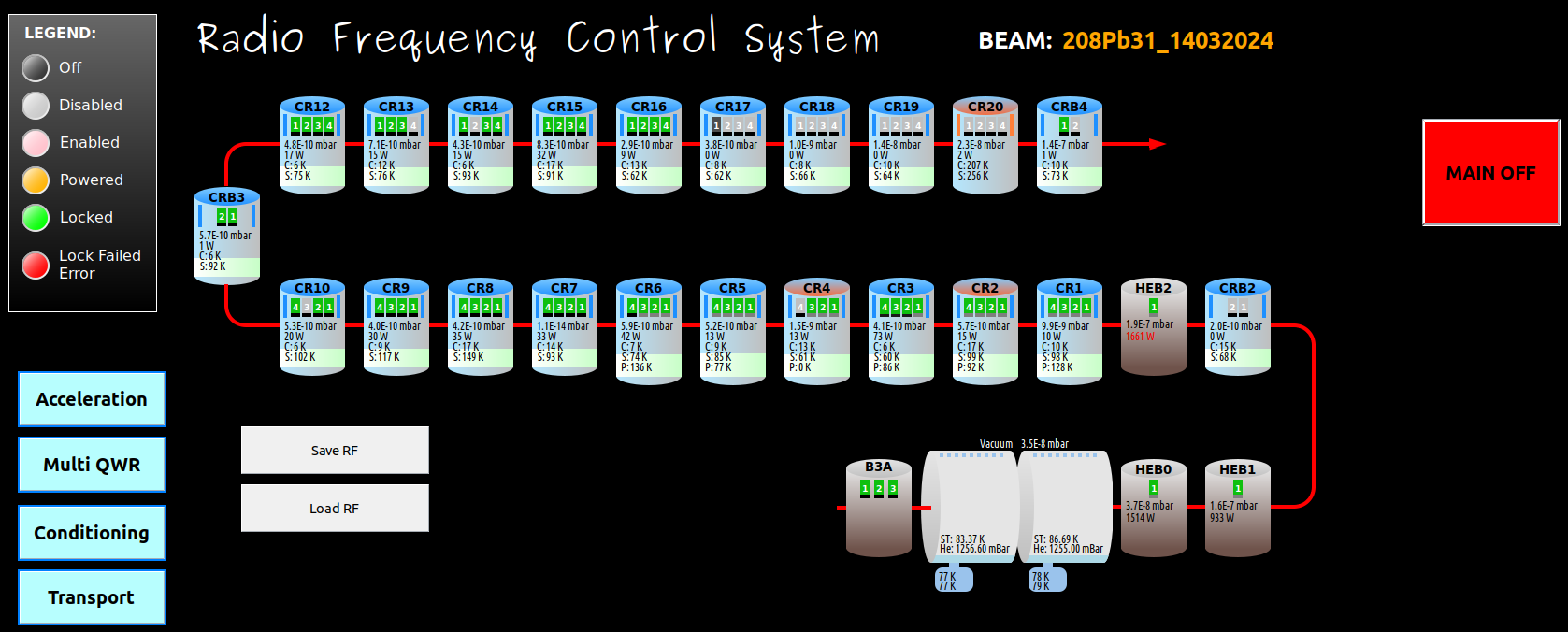 2025/01/17
[Speaker Notes: Il Riavvio della macchina ALPI è avvenuto con tutto il SW di controllo e interfacce grafiche aggiornate per il sistema di controllo RF]
Cronologia 2024 – Fascio ISOL2
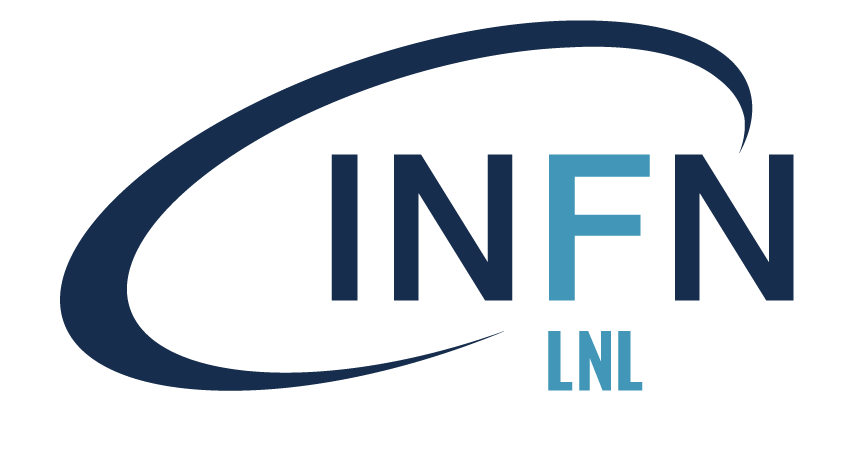 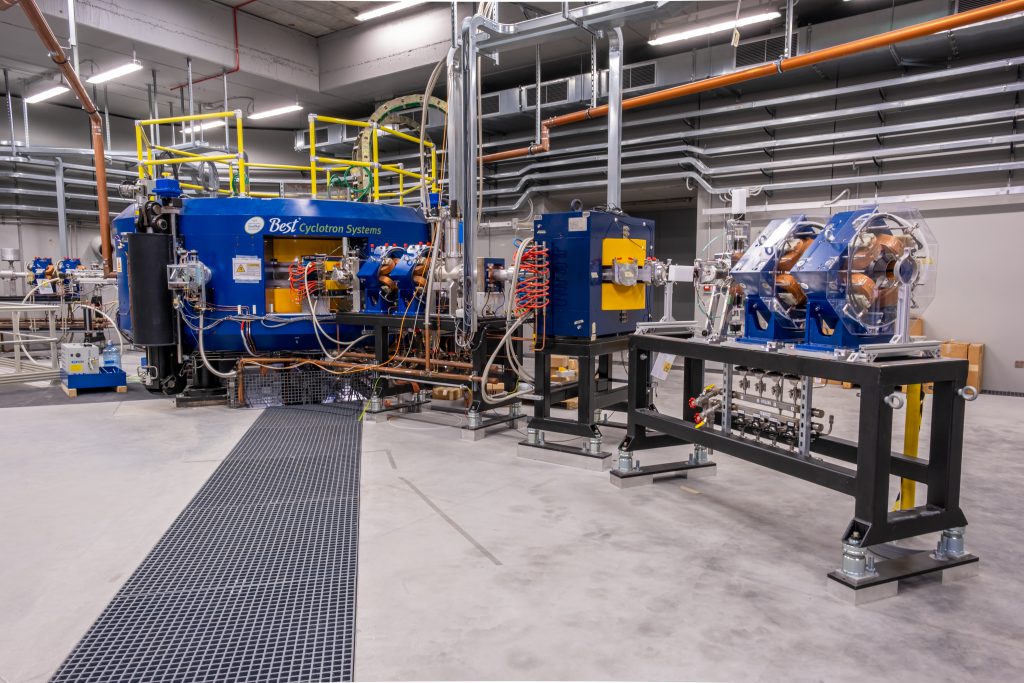 Attività di BEST con supporto controlli e RF
Verifica dei controlli del ciclotrone
Ripristino RF power Amplifier
Integrazione linea BL2A
Vuoto
Magneti
Diagnostiche di Fascio
Predisposizione integrazione con GSS e MPS
Attività Controlli
Installazione e avvio sistema da vuoto ISOL2
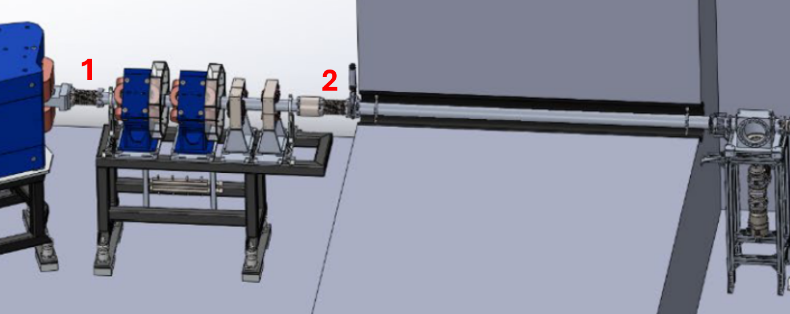 2025/01/17
[Speaker Notes: L'obbiettivo del trasporto del fascio di protoni dal Ciclotrone al target in Isol 2 ha richiesto di riattivare, verificare e completare una serie di sistemi di controllo legati al ciclotrone e alla linea di trasporto BL2A fino all'installazione del Target.
Il gruppo dei controlli ha supportato le attività di BEST e del servizio Ciclotrone per la messa in opera dei sistemi e dei relativi controlli]
Cronologia 2024 – Manutenzioni – Upgrade-Sviluppi
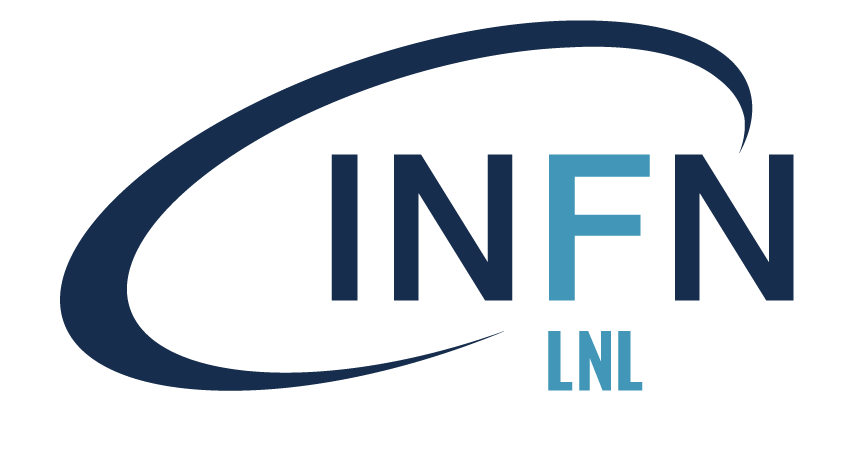 Manutenzione e Aggiornamento sistemi da vuoto
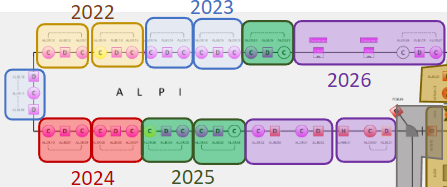 Sviluppo SW di controllo per Raffreddamento RFQ di SPES
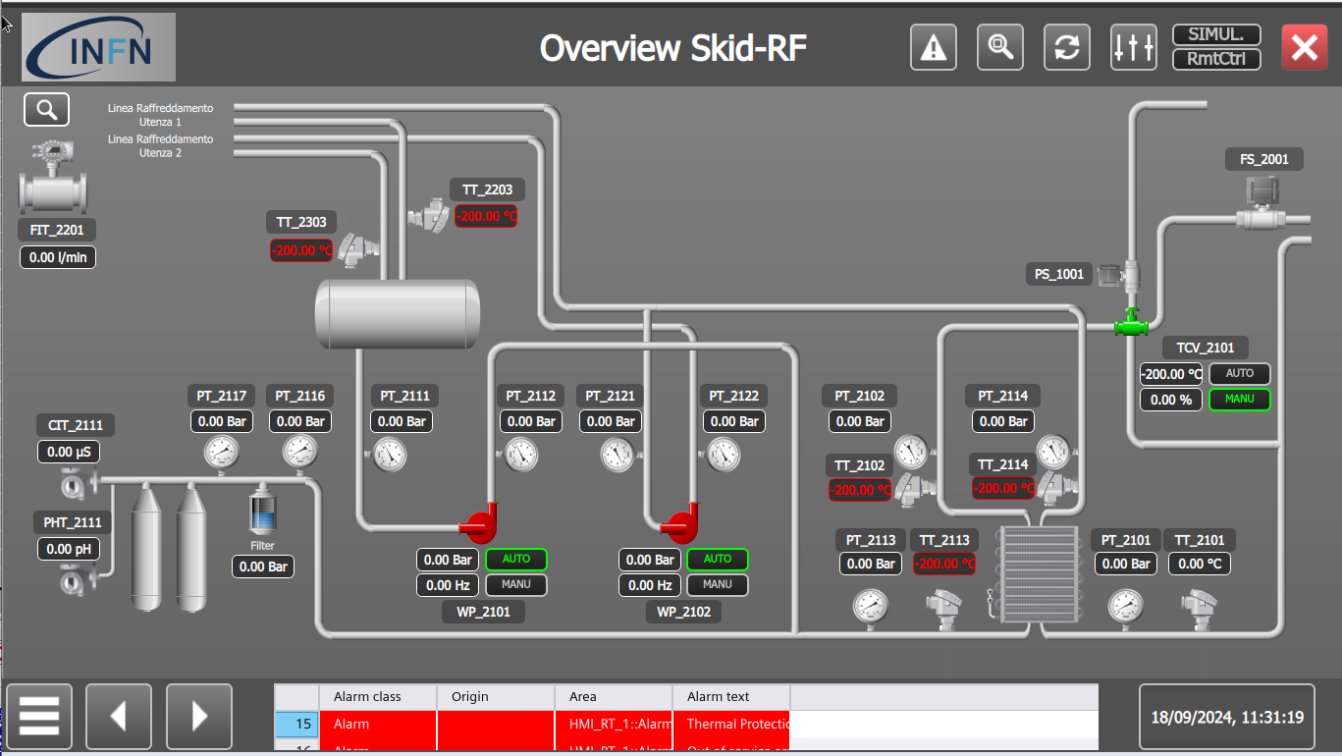 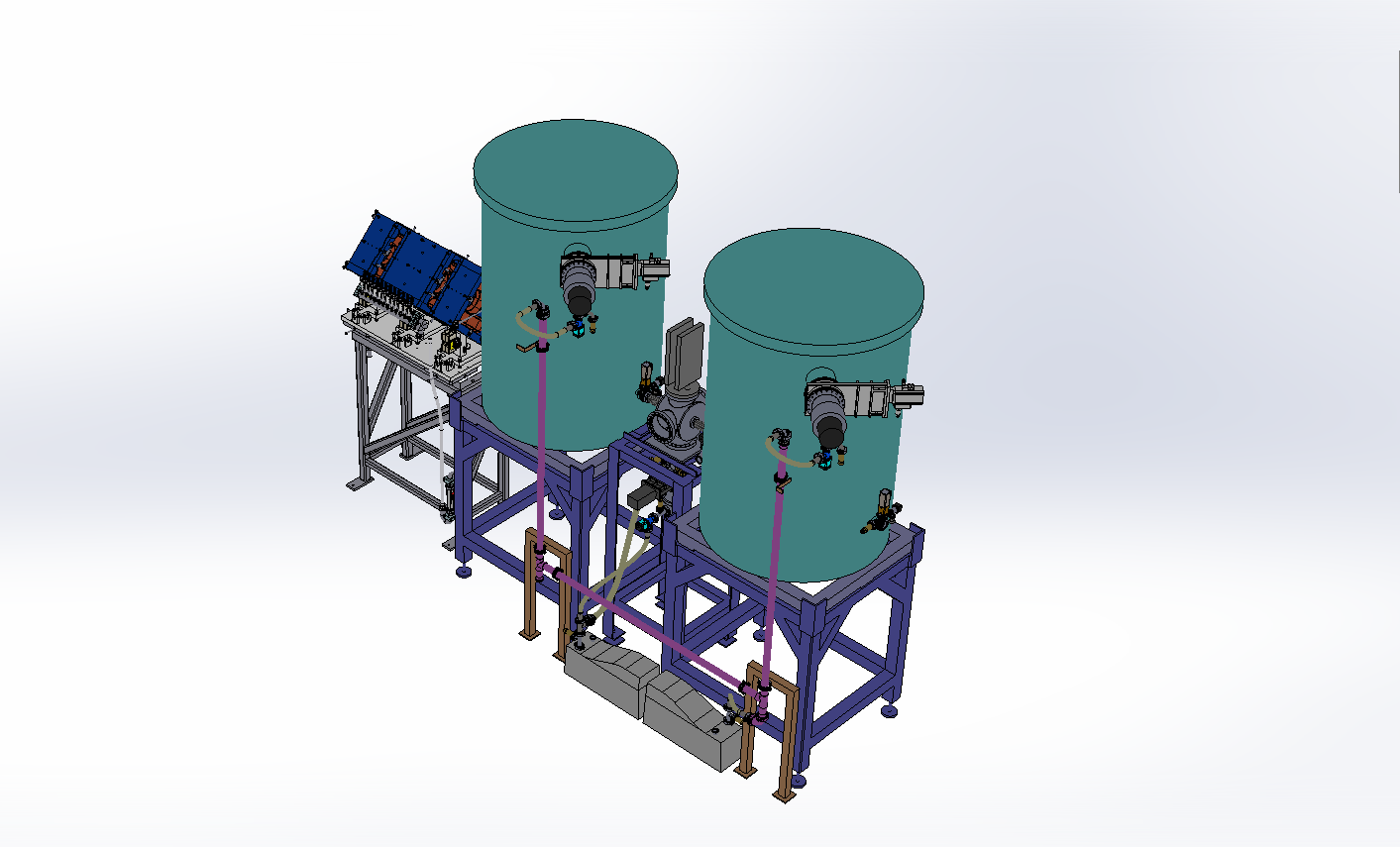 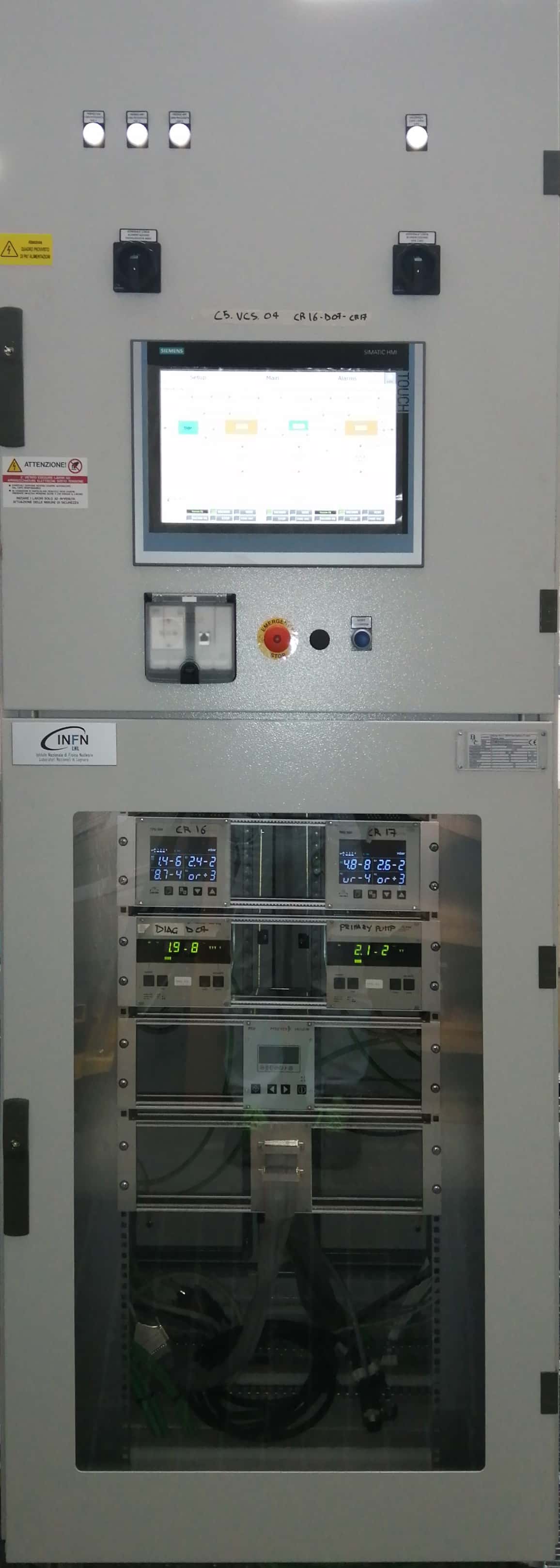 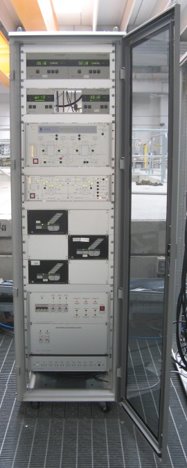 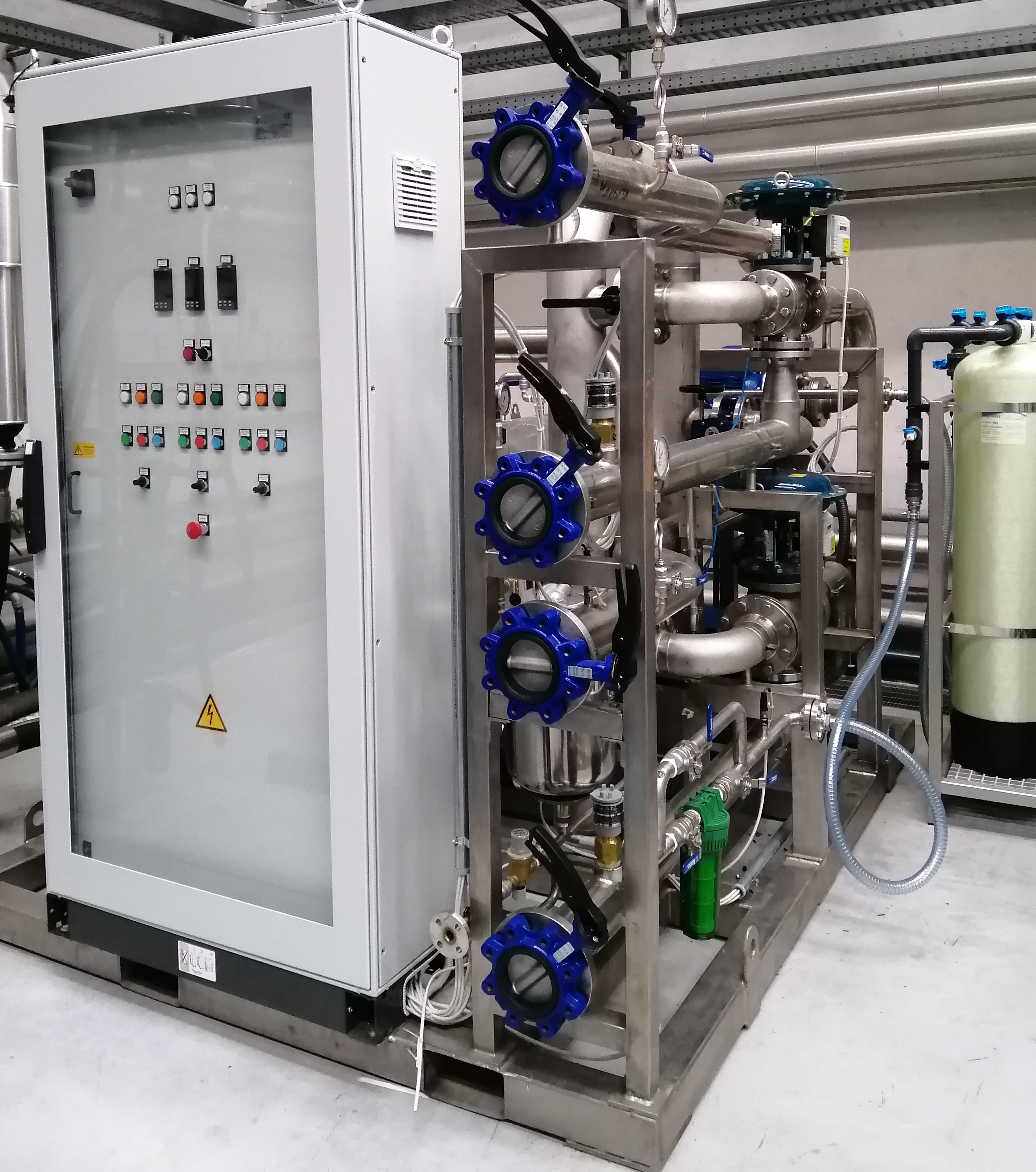 Aggiornamento CPU Controllo Accessi Vani Acceleratori
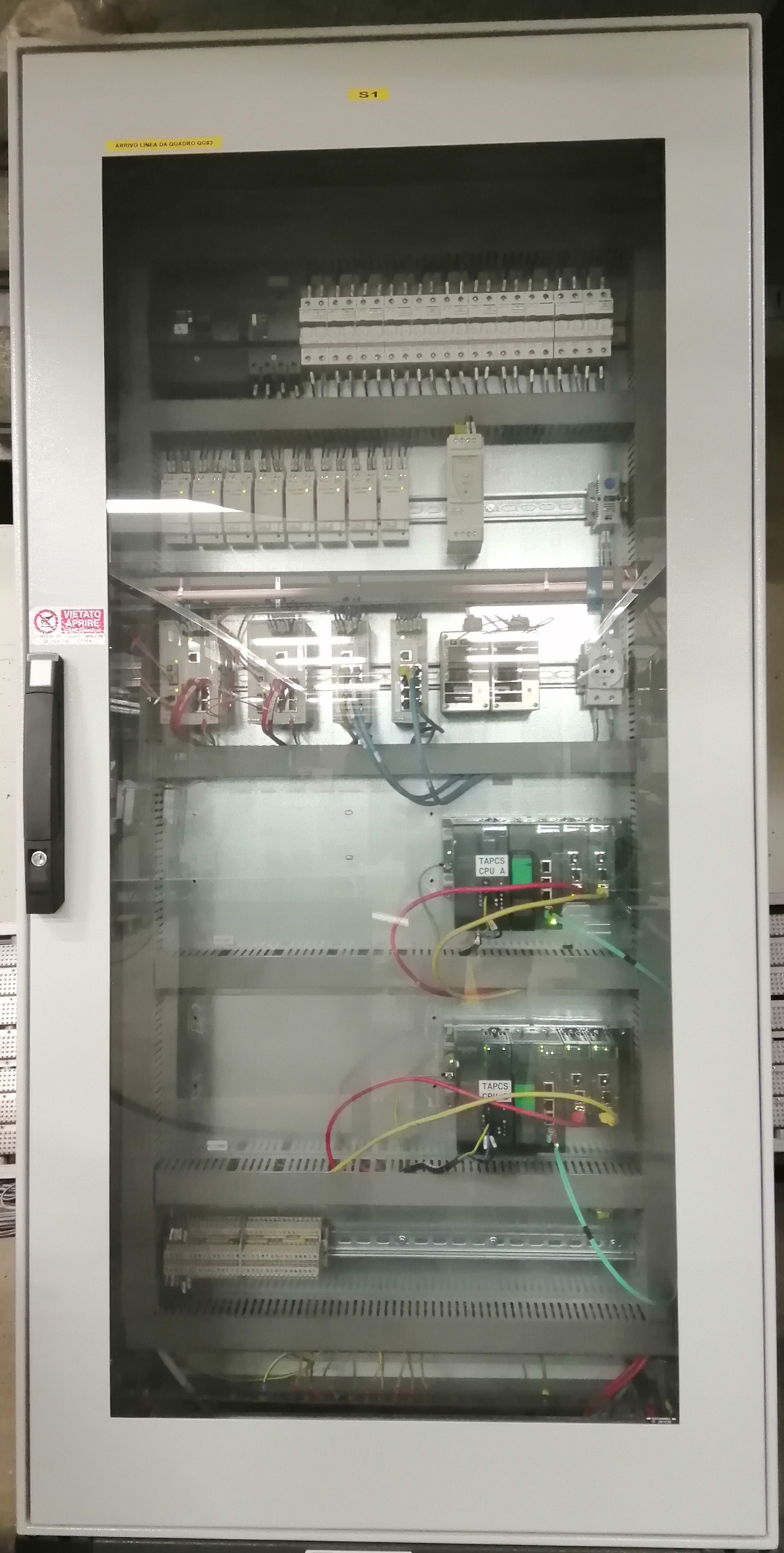 2023
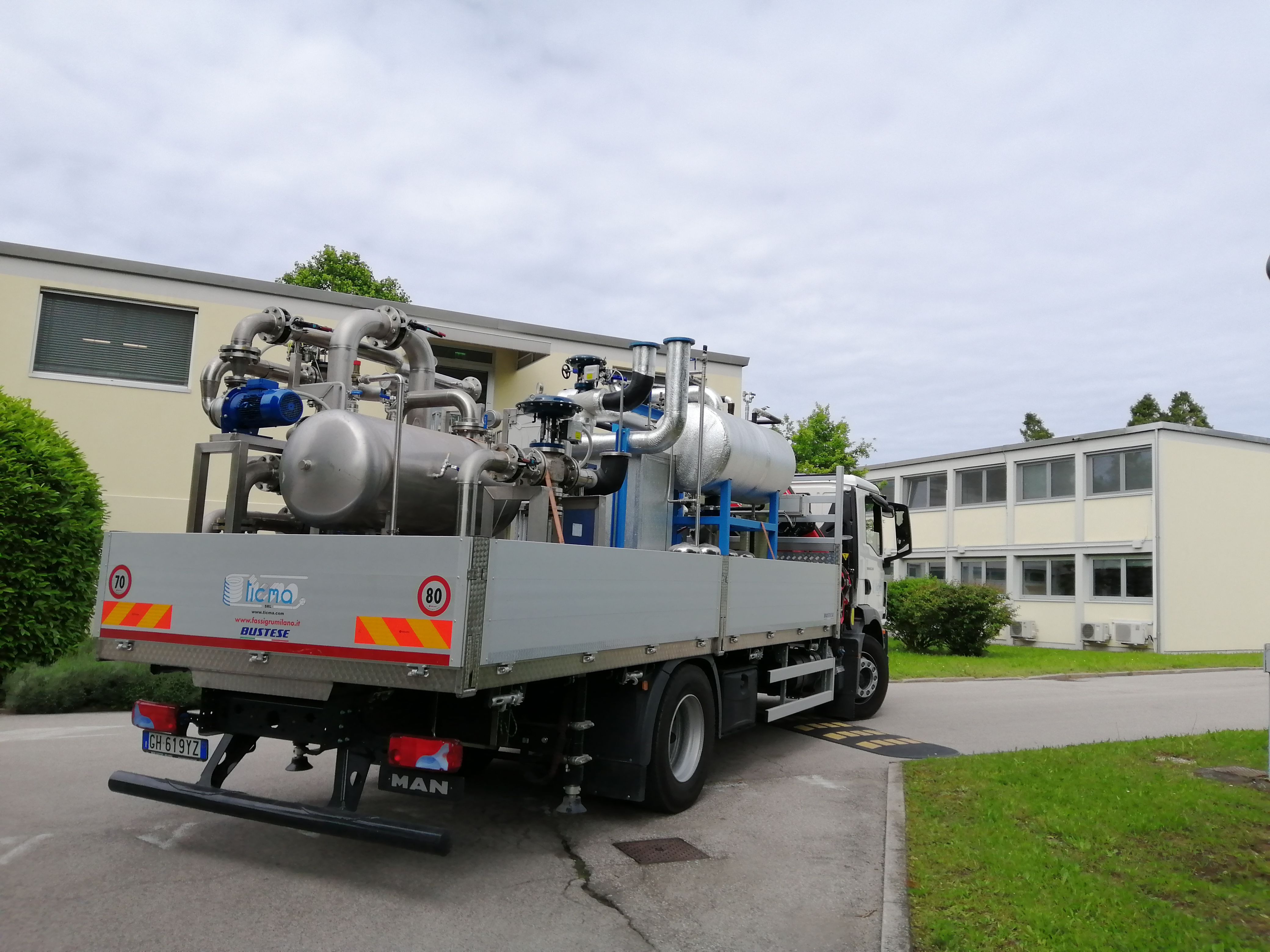 2025/01/17
[Speaker Notes: Nel corso del periodo estivo si sono svolte importanti attività per il mantenimento e l'upgrade dei sistemi e passi avanti nello sviluppo dei nuovi sistemi:
Aggiornamento delle CPU del controllo accessi degli acceleratori
Upgrade dell'intero sistema di controllo del vuoto per 2 coppie di criostati
Sviluppo del sistema di controllo locale per il raffreddamento ad acqua dell'RFQ di SPES]
Cronologia 2024 – Fascio Radioattivo ISOL1
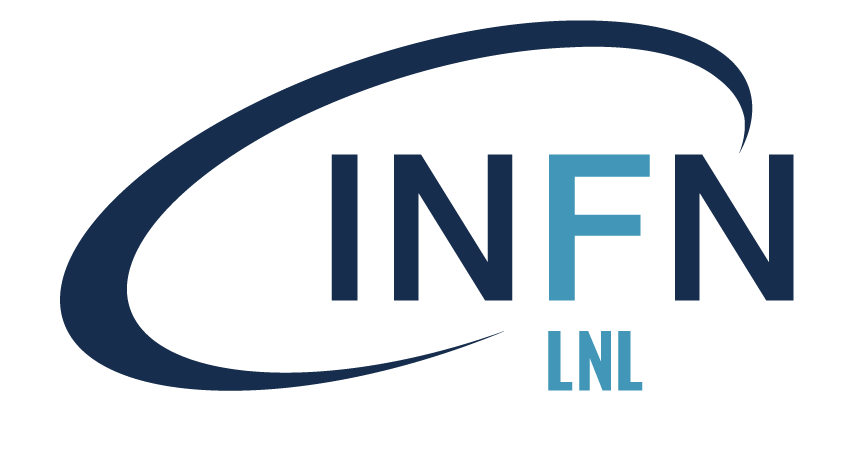 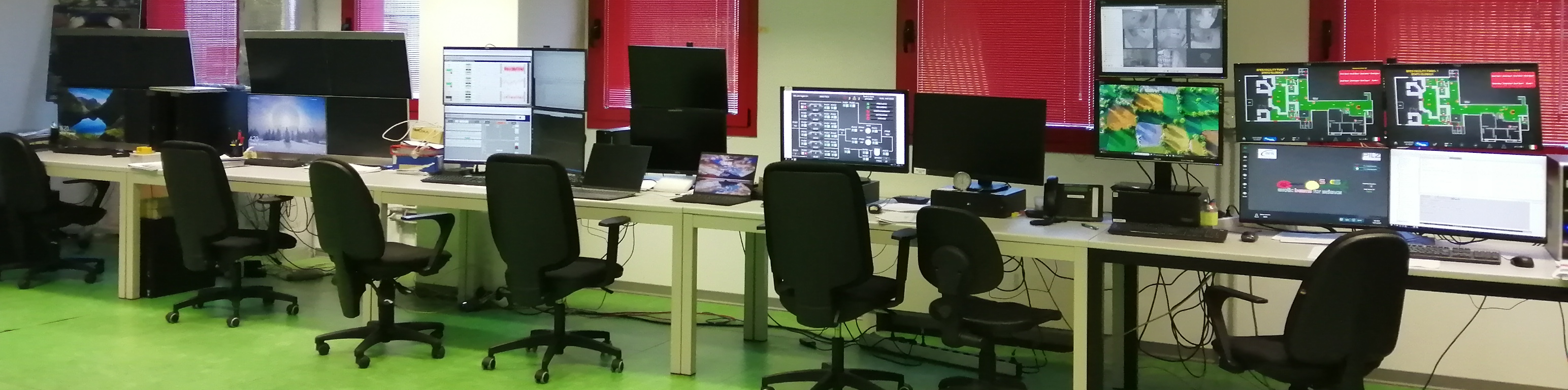 2025/01/17
[Speaker Notes: Il sistema di controllo del progetto SPES ha una architettura complessa ed è composto da diversi sottosistemi che interagiscono tra loro. Tutti questi sottosistemi sono necessari per poter operare anche solo una parte della facility, come nel caso di ISOL1.]
Cronologia 2024 – Fascio Radioattivo ISOL1
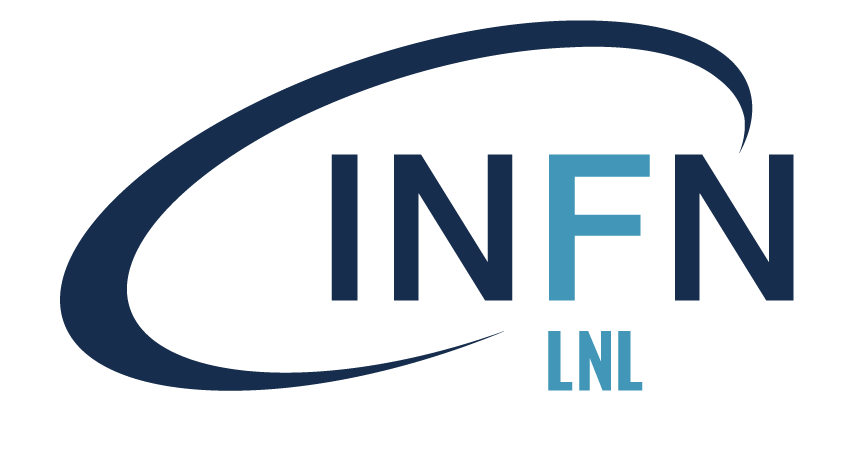 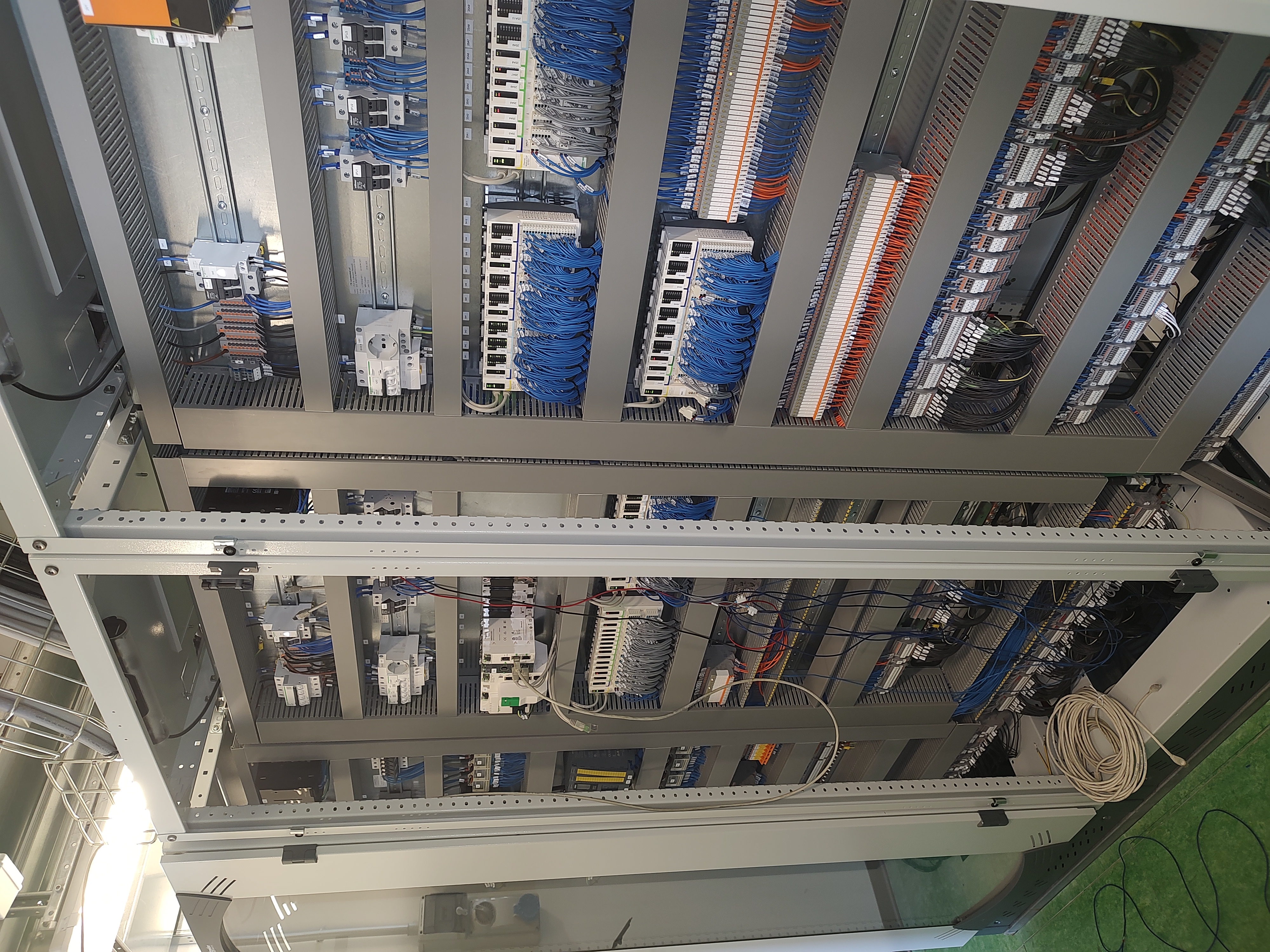 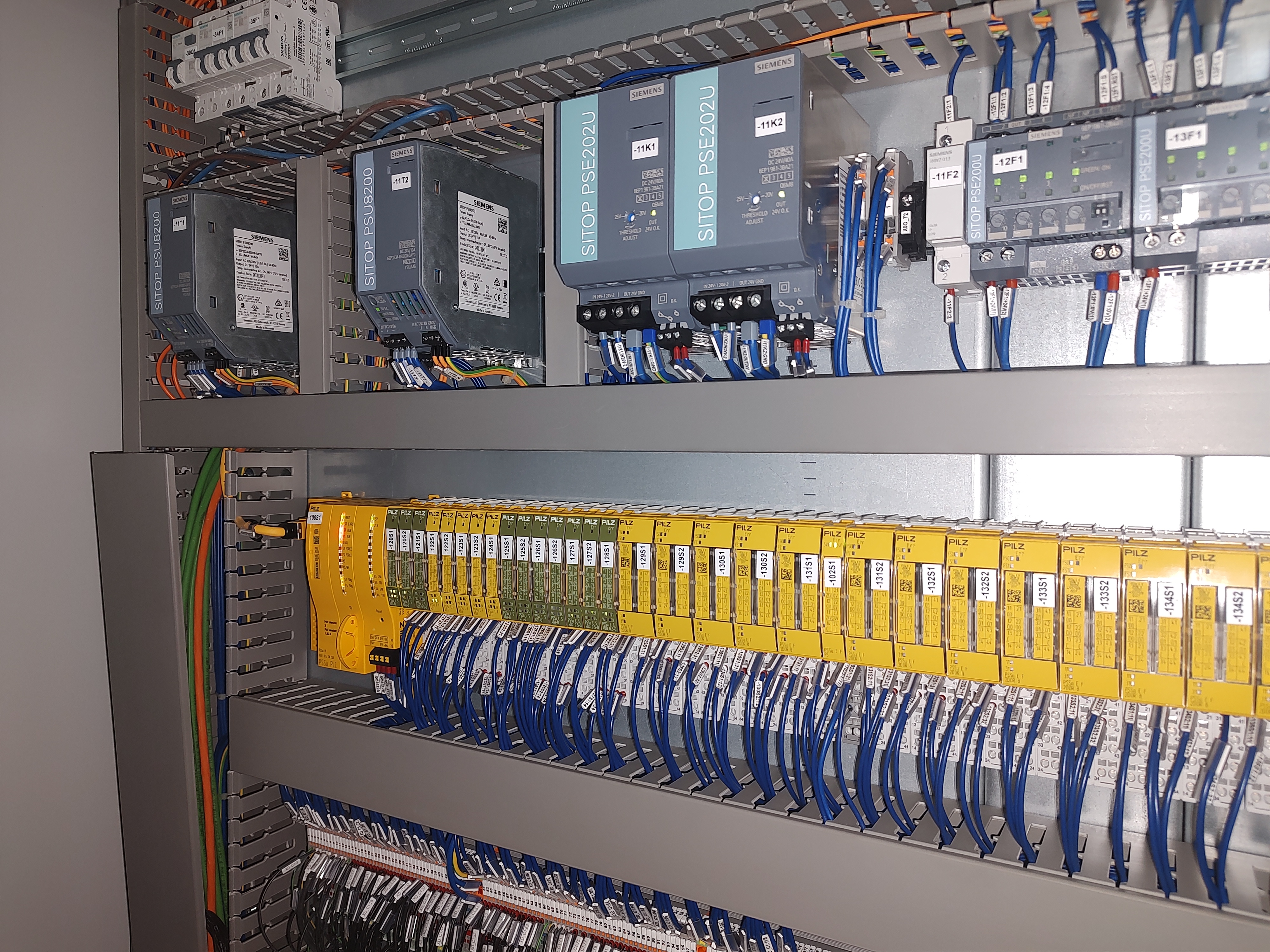 Quadro GSS
2025/01/17
Quadri Sistema MPS
[Speaker Notes: Il sistema di controllo del progetto SPES ha una architettura complessa ed è composto da diversi sottosistemi che interagiscono tra loro. Tutti questi sottosistemi sono necessari per poter operare anche solo una parte della facility, come nel caso di ISOL1.]
Cronologia 2024 – Fascio Radioattivo ISOL1
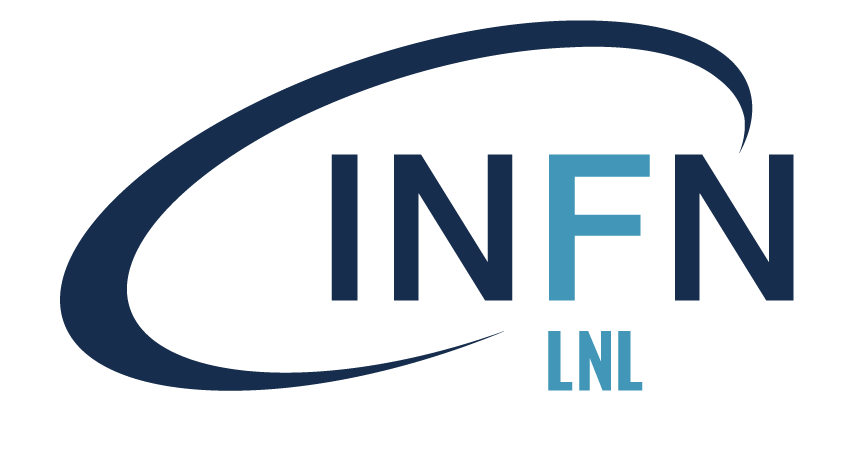 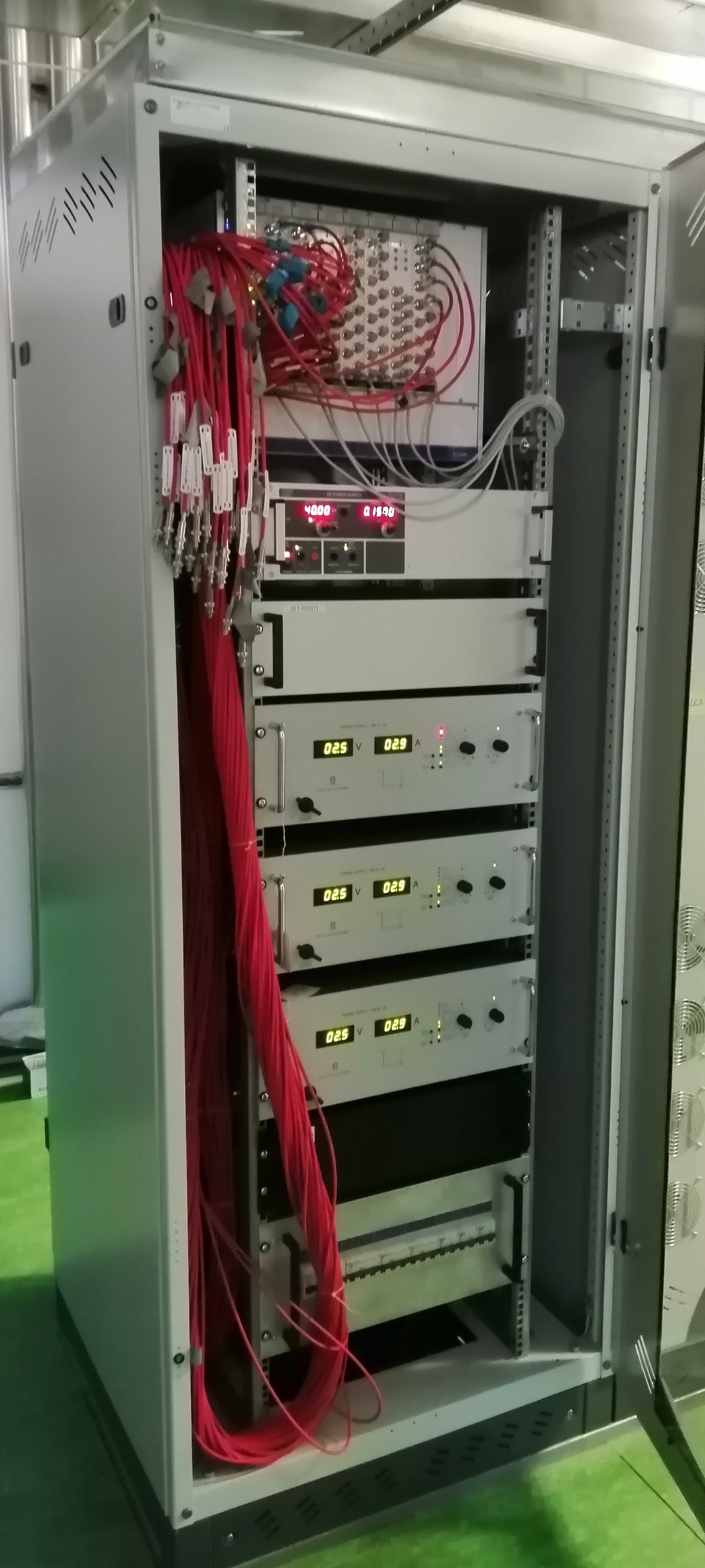 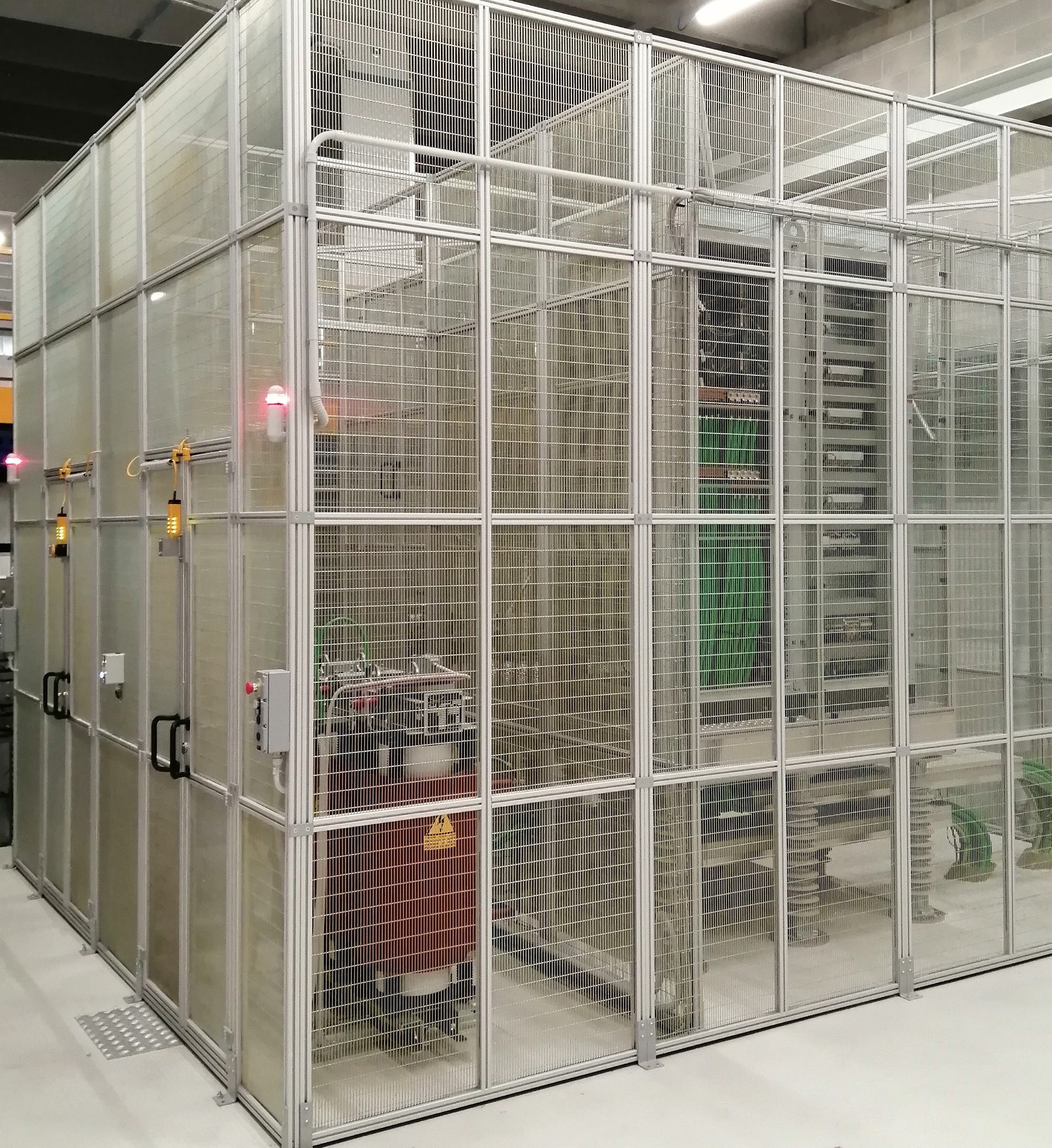 Piattaforma High Voltage
Quadro HV
2025/01/17
Cronologia 2024 – Fascio Radioattivo ISOL1
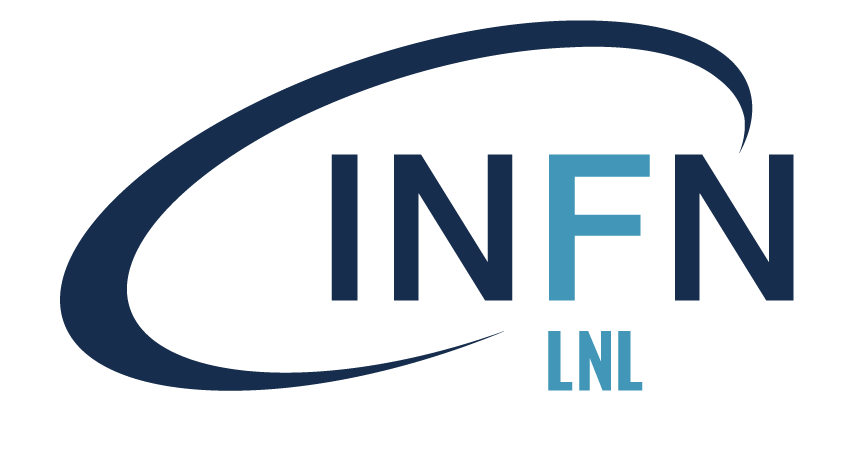 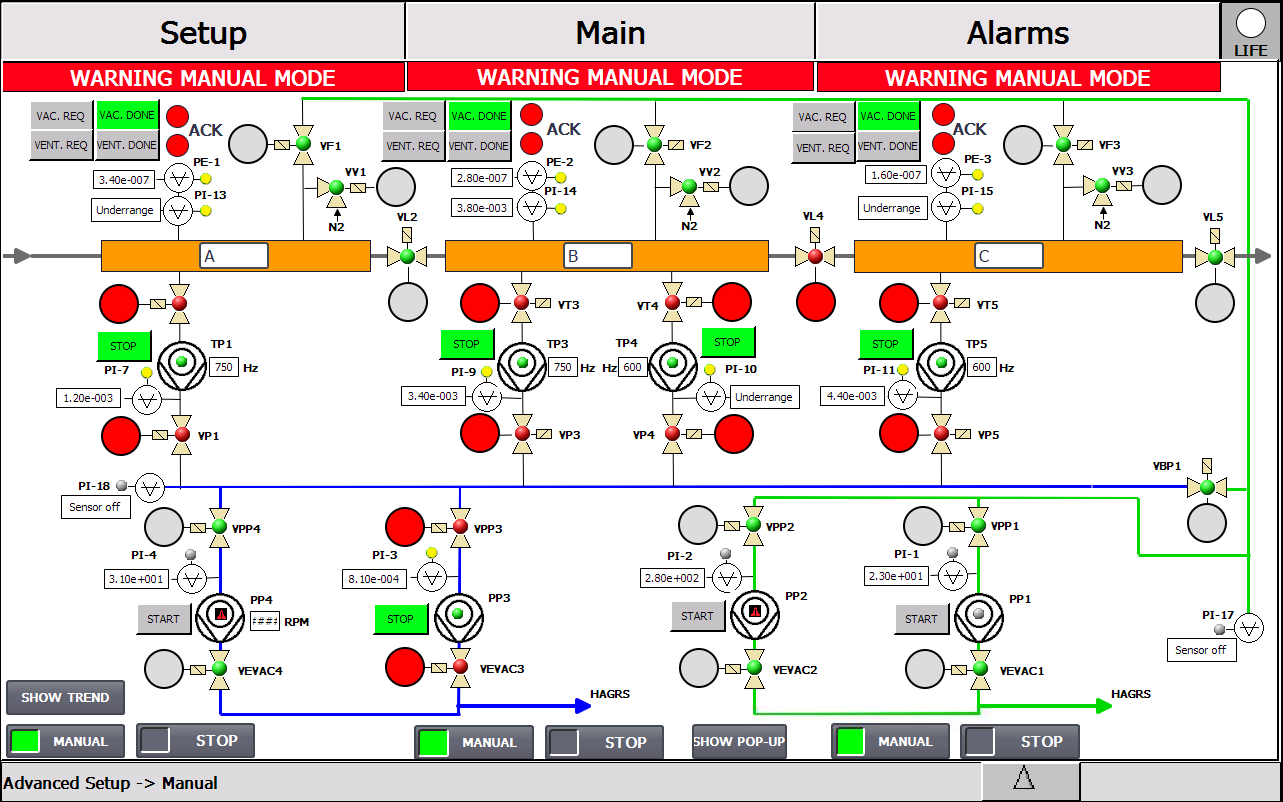 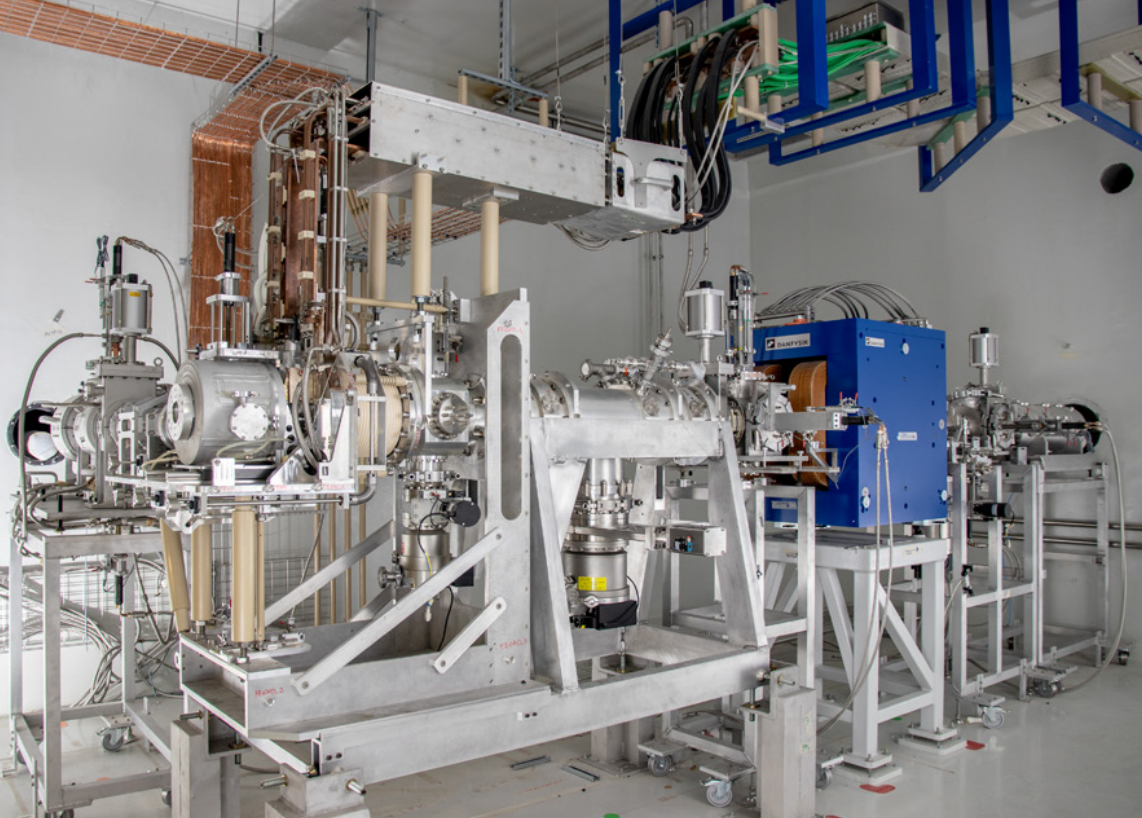 Controllo Vuoto ISOL1
Bunker ISOL1
2025/01/17
[Speaker Notes: Implementazione del sistema di controllo del vuoto dedicato alla sorgente con relativa interfaccia verso il sistema MPS]
Cronologia 2024 – Fascio Radioattivo ISOL1
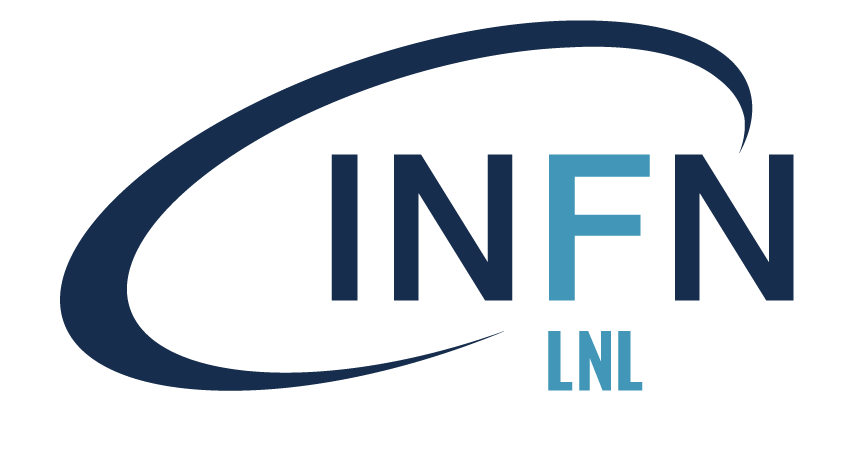 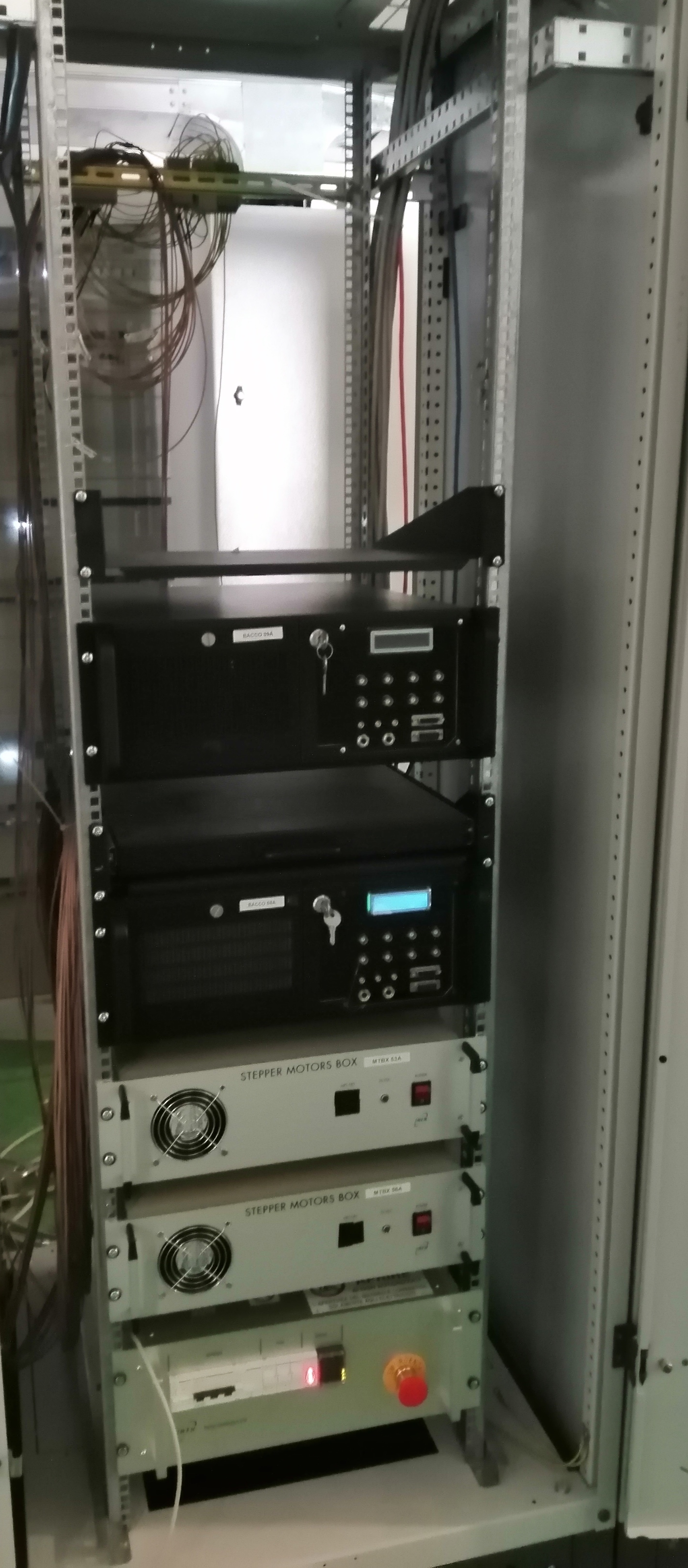 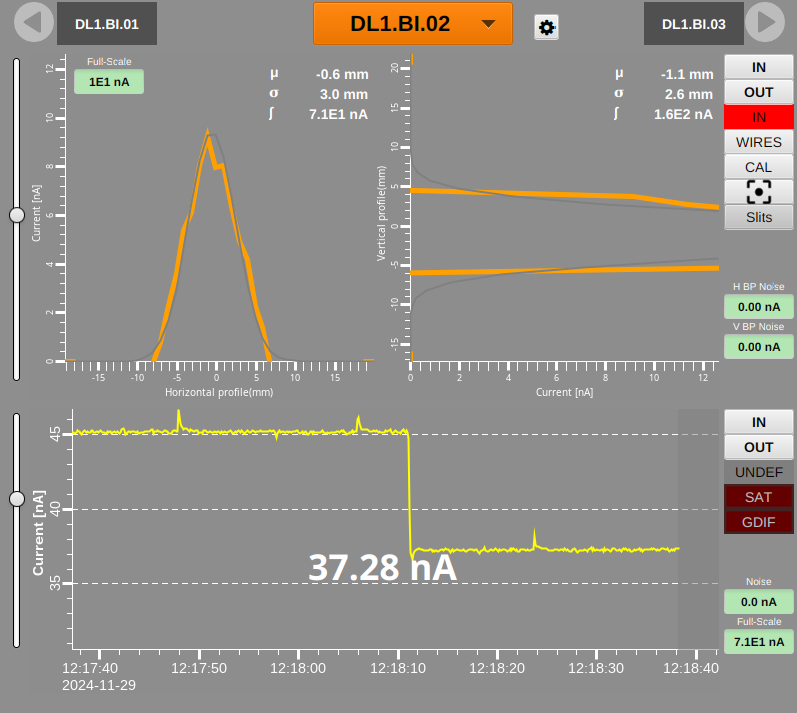 Rack Diagnostiche
2025/01/17
Profilo di Fascio
[Speaker Notes: Il sistema di diagnostica di Fascio per SPES dai dispositivi sul campo, fino all'elettronica e il SW di acquisizione è frutto di sviluppi completamente interni ai Laboratori di Legnaro]
Altre attività e Ringraziamenti
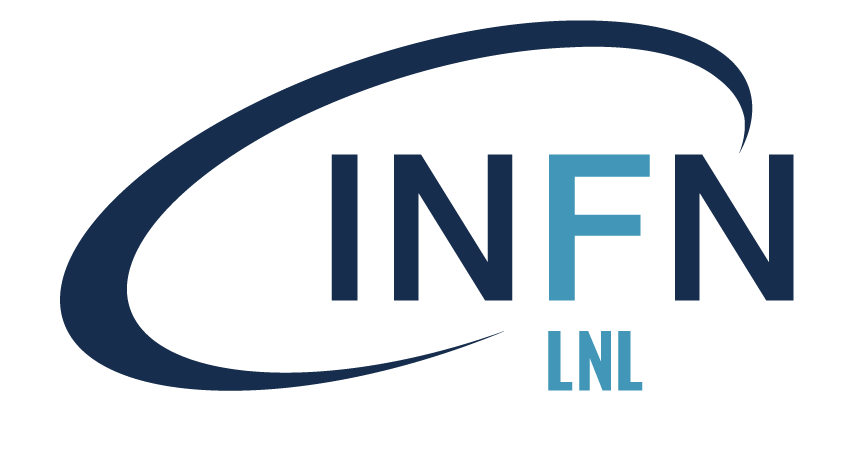 Novembre 2024, Nuovo Cluster controlli (Grazie al supporto del calcolo)
Dicembre 2024, Cablaggi Linea Dolomiti zona A5 (Grazie al supporto di tutto il personale coinvolto in SPES e in particolare al Servizio utenti)
GRAZIE A TUTTI PER LA COLLABORAZIONE!
2025/01/17